Jozef Cíger Hronský
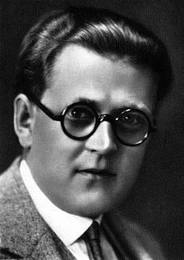 Do školy
Zo života autora
narodil sa vo Zvolene 1896
navštevoval učiteľský ústav
vystriedal viacero učiteľských miest
bol tajomníkom a správcom Matice slovenskej
16 rokov viedol časopis Slniečko
1945 emigroval – Rakúsko, Taliansko, Bavorsko , Argentína
zomrel v Lujáne 1960 Argentína
1993 – telesné pozostatky prenesené na Národný cintorín v Martine
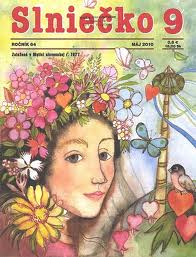 Diela
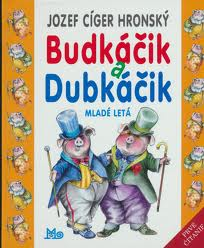 Budkáči a Dubkáčik
Smelý Zajko, Smelý zajko v Afrike
Sokoliar Tomáš
Zakopaný meč
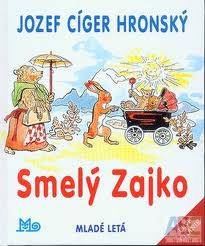 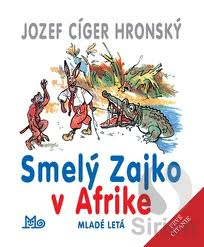 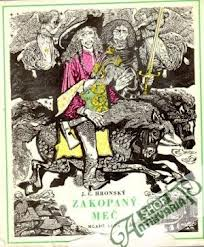 Do školy
úryvok z knihy Vo voze šťastia
Literárny druh: 
epika
Literárny žáner: 
poviedka
Literárna forma: 
próza
Téma: 
príbeh dvoch chlapcov, bratov, o prvých školských skúsenostiach
Idea: 
autor prostredníctvom myslenia a konania postáv odhaľuje vzťahy medzi rodičmi a deťmi v minulosti, žiakmi a učiteľmi a spolužiakmi navzájom
Literárna ukážka patrí k:
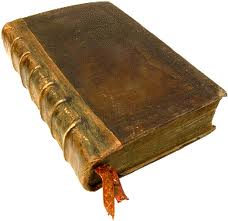 súčasnej literatúre
staršej literatúre
dej sa odohráva v mlyne a v dedinskej škole
hlavnými postavami sú mlynárove deti
autor používa slovné spojenia, ktoré dnes už v jazyku nenachádzame
Hlavné znaky prozaického diela
dej
postavy
prostredie
udalosti, ktoré autor opisuje, o ktorých rozpráva
je hlavným znakom prozaického diela
hlavné
okolo ktorých sa točí dej
vedľajšie
miesto, kde sa dej príbehu odohráva
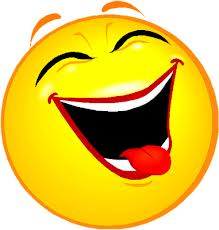 Ukážka pôsobí humorne, dej, ktorý sa v nej odohráva vyvoláva v čitateľovi pobavenie a smiech.
Porovnávame vzťahy kedysi a dnes
otec -synovia
matka - synovia
učiteľ - žiaci
chlapci - spolužiaci
Štylistika diela:
jazyk ukážky je veľmi pestrý, zaujímavý, pretože rozprávačom je jedna z hlavných postáv
pretože sa jedná o ukážku z minulého storočia, autor často používa slová, ktoré dnes už vypadli zo slovnej zásoby alebo ich nahradili nové
olovený kohútik s píšťalkou
naučia ťa na móres
už rastie brezovec i na teba
gatky 
že sa nevie dotárať tá jeseň
donesú ma o rozum
otec prisúdil napochytre každému „po jednej“
ani čo by sme boli uzhovorení
boli sme hotoví do cesty
čižmy neprikrojené, v nich troje onuciek
šarvanci ...
rozprávačom je jedna z hlavných postáv – ja rozprávanie
Ďakujem za pozornosť.
Zdroje:
Literárna výchova pre 7. ročník ZŠ
www.google/obrazky.sk
spracovala: Mgr. Anna Kobzová